عهد نامه ی جشن بندگی
https://ble.ir/amozesh_fahmequran
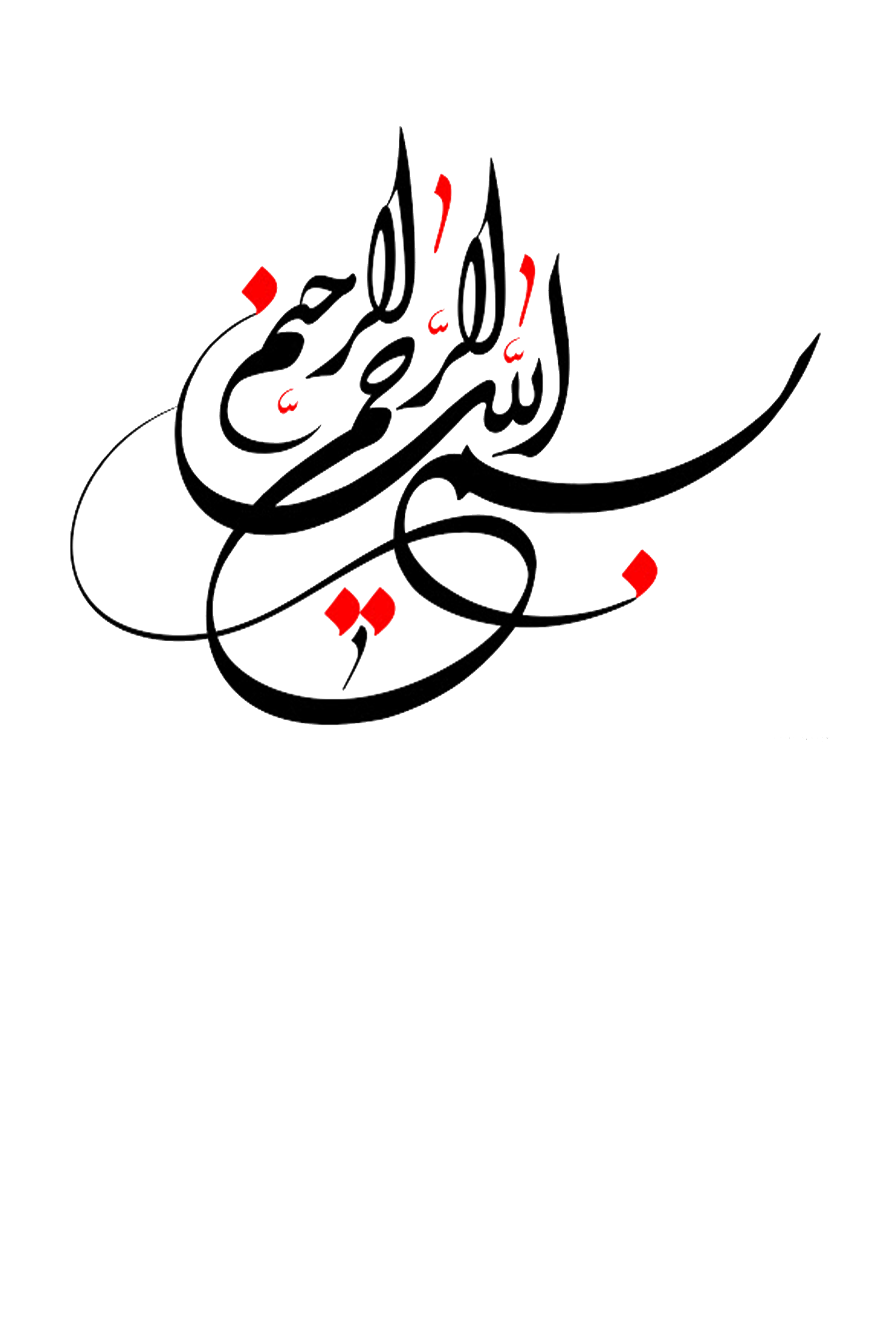 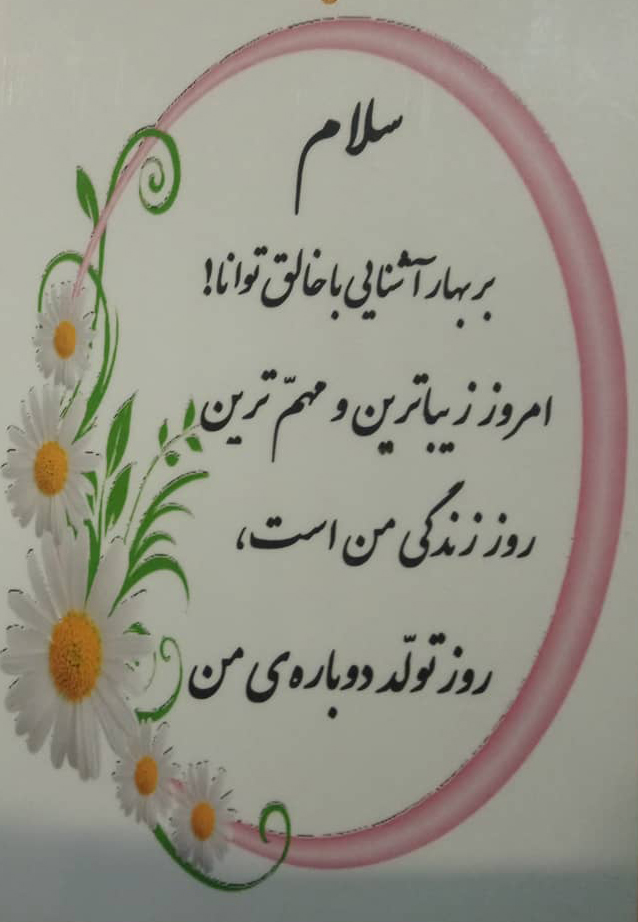 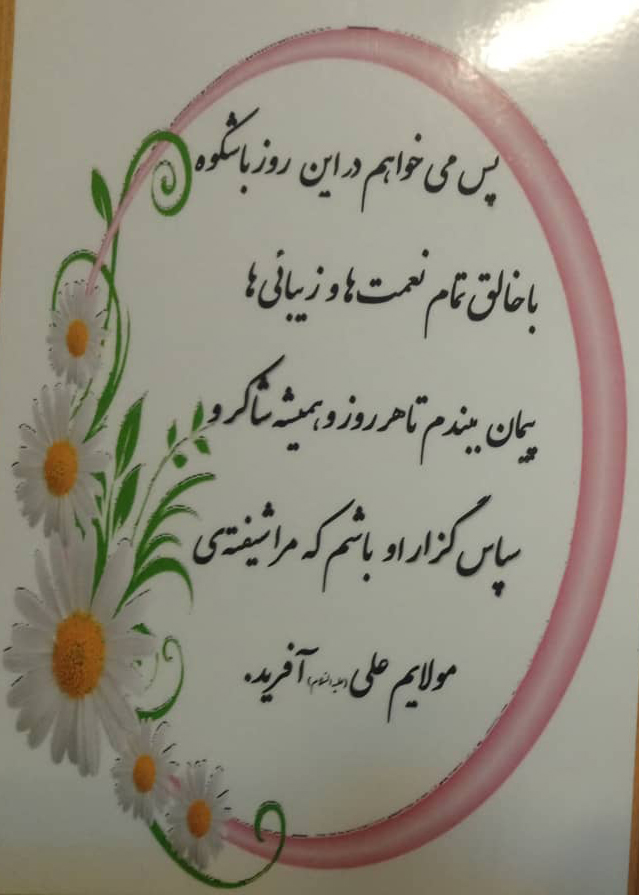 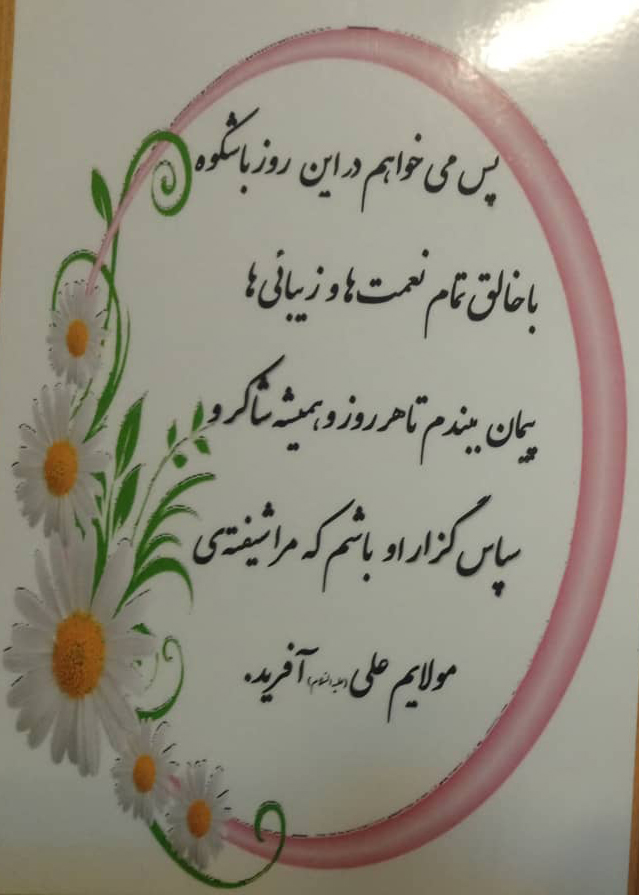 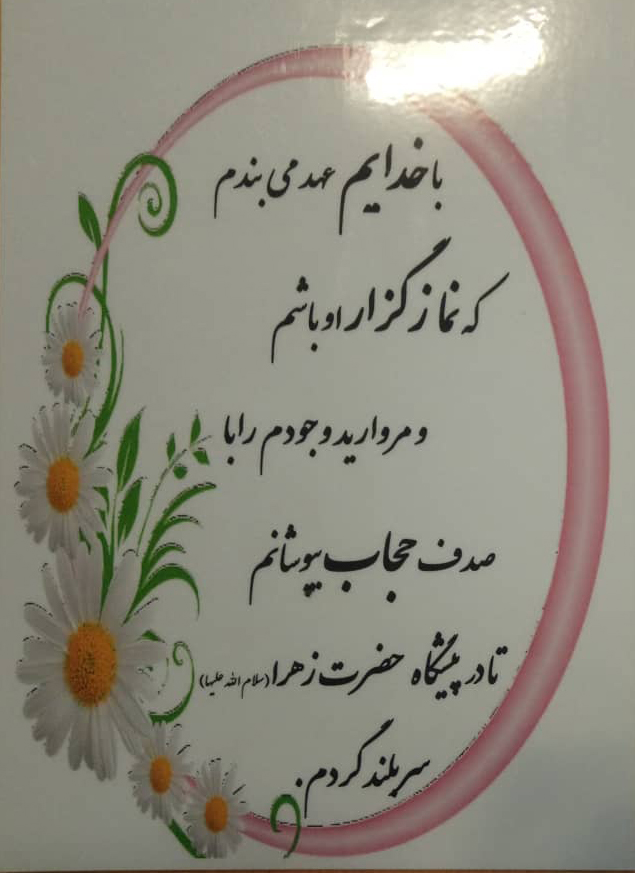 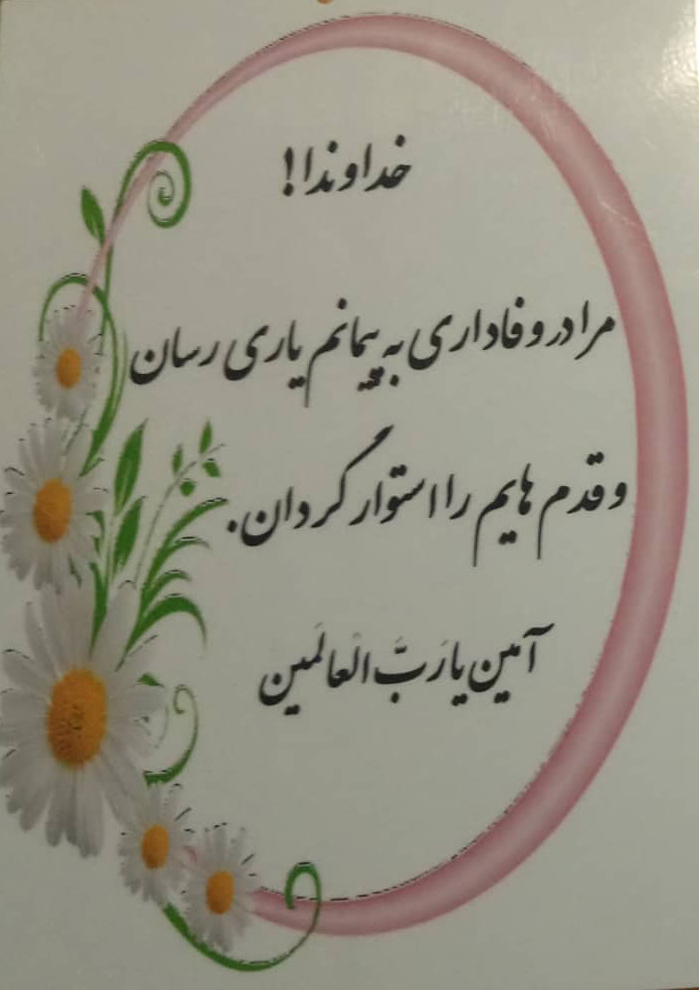 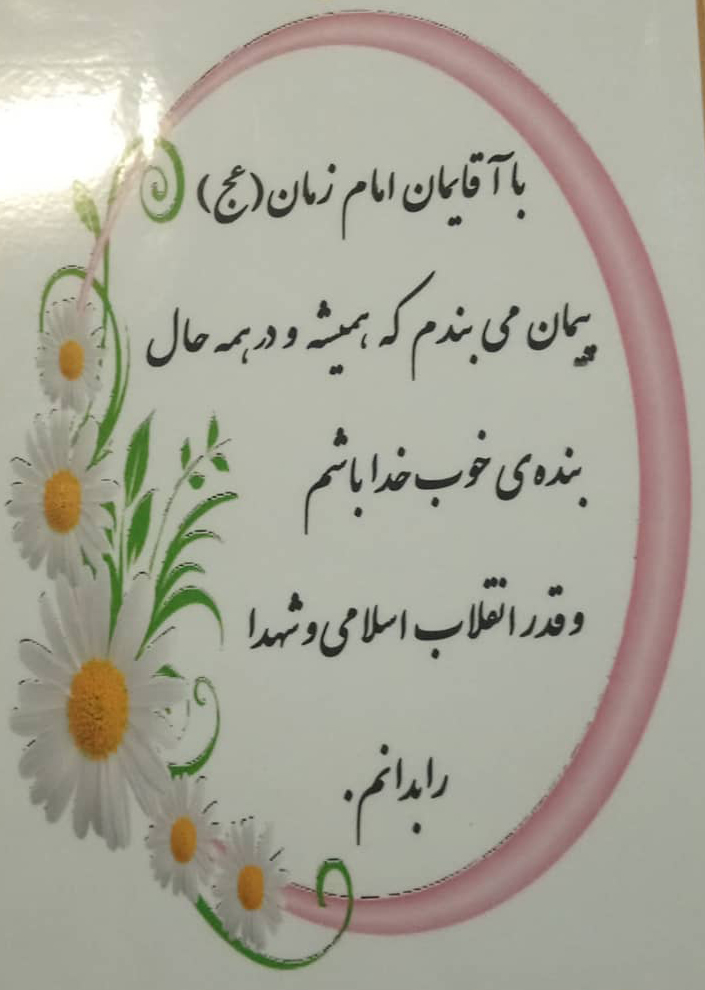 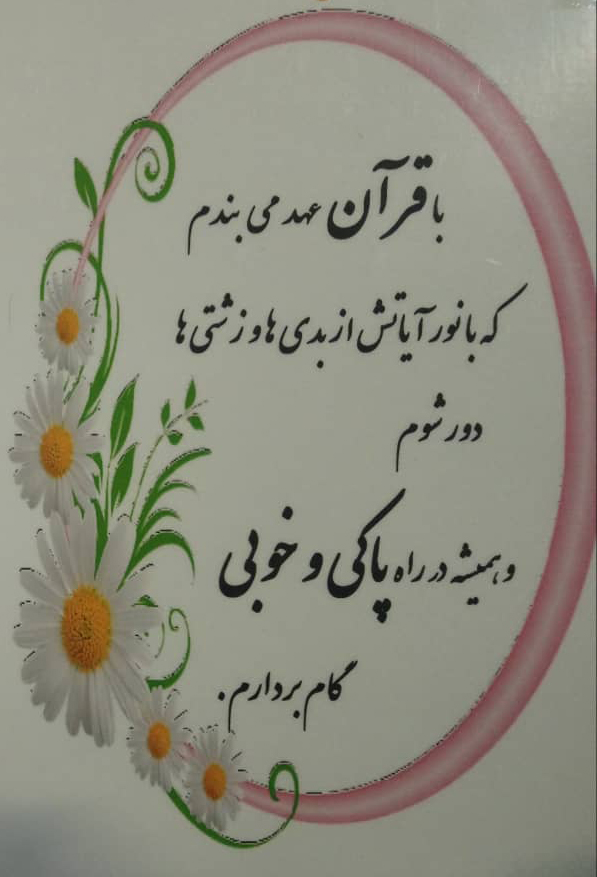 جشن بندگی
https://ble.ir/amozesh_fahmequran